SEMINARIO NAZIONALE
COSTRUIRE  INSIEMELA PROVINCIA DEL FUTURO
Intervento di
ACHILLE VARIATI Presidente Upi Treviso, 19 – 20 marzo 2018
2
La confusione intorno al ruolo delle Province e la mancanza di risorse per i servizi essenziali che queste istituzioni erogano ha avuto negli ultimi anni riflessi negativi immediati sulle comunità

La prossima legislatura deve ripartire dai territori: serve un Patto delle Istituzioni e delle Comunità per costruire insieme lo sviluppo.
Una legislatura che torni ad occuparsi dei territori
3
Finanziario
3 Province in dissesto
11 Province in pre-dissesto
Numerose aree di crisi in tutte le Regioni.
Gli assi su cui intervenire per ricostruire le Province
istituzionale
Consolidare la Provincia quale Casa dei Comuni e istituzione chiave per la programmazione e lo sviluppo dei territori
organizzativo
Conseguentemente, ridefinizione organizzativa delle Province intorno alla nuova missione,  formando e valorizzando il personale
4
RICOSTRUIRE LE PROVINCE SUL PIANO FINANZIARIO: 
LE RISORSE PER IL 2018 - 2020
5
LA CRISI FINANZIARIA DELLE PROVINCE
Nell’ultimo mese l’Upi ha tenuto incontri politici e tecnici con tutte le Province in focus regionali.

Dall’analisi della situazione finanziaria risulta che:

Diverse Province, anche grazie alle risorse acquisite nella Legge di Bilancio, riescono ad approvare bilanci triennali.

LA CRISI FINANZIARIA è diffusa e non circoscrivibile ad ambiti territoriali. 

Con assistenza tecnica di UPI diverse Province potrebbero riuscire a chiudere i bilanci, senza però assicurare la copertura adeguata ai servizi essenziali. 

Il numero delle Province in dissesto e Pre dissesto rischia di aumentare.
6
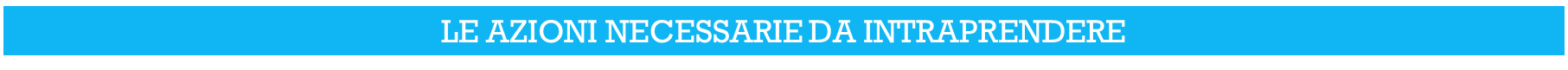 RICOSTRUIRE LE PROVINCE SUL PIANO ISTITUZIONALE: 
LA CASA DEI COMUNI
7
La nuova Provincia è la Casa dei Comuni “soggetto di regia” dello sviluppo territoriale, che assume le funzioni di tutti gli enti e le sovrastrutture cui impropriamente è demandata l’amministrazione di servizi pubblici
Dopo anni di incertezze istituzionali e finanziarie occorre tornare ad assicurare alle Province una visione prospettica.
8
Di che numeri parliamo?
Di almeno
87 Ato rifiuti
69 Ato Acqua
48 autorità di bacino
150 Consorzi di bonifica 
oltre 3000 consorzi e partecipate.
Nel 2012 poi l’allora commissario per la spending rewiev, prof. Carlo Cottarelli aveva contato 
oltre 37.000 stazioni uniche appaltanti.
Concentrare  nelle Province ATO, bacini trasporti, bacini idrici, ambiti rifiuti,, enti, consorzi, gli enti strumentali e le strutture che svolgono impropriamente funzioni di livello locale